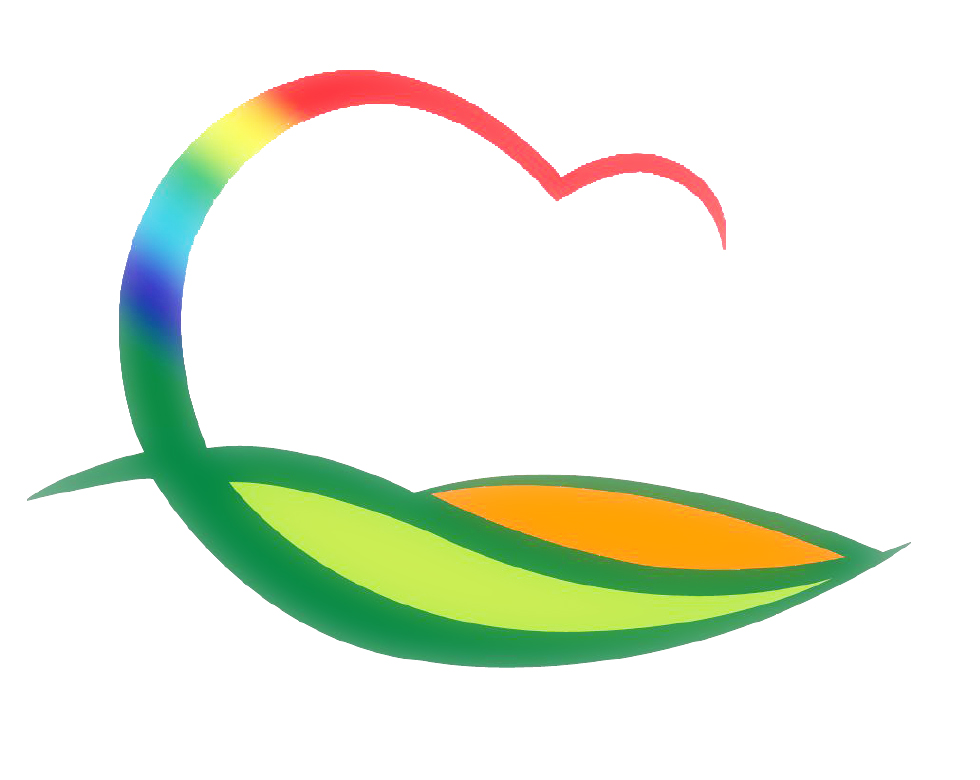 기획감사관
4-1. 하반기 신속집행 제고 도시군 영상회의
12. 14.(월) 17:00 / 영상회의실 / 부군수
4-2. 행안부 제27차 지방재정집행 점검 PC영상회의
12. 16.(수) 10:00 / 기획감사관
하반기 신속집행 및 소비투자 제고방안 등
4-3. 연말연시 공직감찰
20.12.17.(목) ~ 21.01.15.(금) / 전 부서 / 기획감사관 외 4명
공직자 행동강령 위반실태, 근무기강 해이 및 복무실태 등
4-4. 제288회 영동군의회 제2차 정례회
행정사무감사특별위원회  
   - 12. 14.(월) 10:00 / 위원회 회의실   
예산결산특별위원회 
   - 12. 15.(화) ~ 12. 18.(금) 10:00 / 위원회 회의실